14-513
18-613
Network Programming: Part I18-213/18-613: Introduction to Computer Systems20th Lecture, November 13, 2023
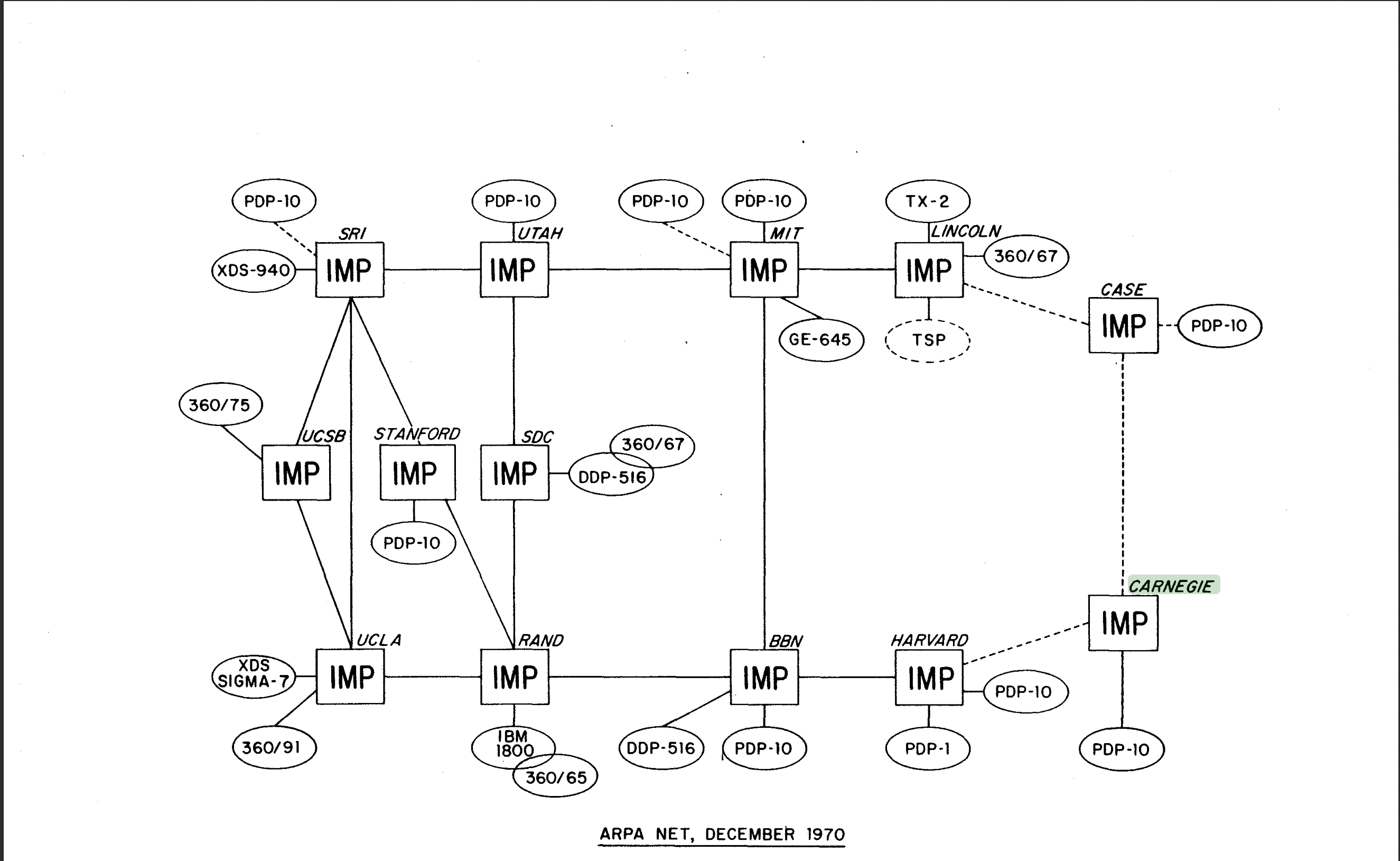 Today
Network Layers: Bird’s Eye View
Global IP Internet				      CSAPP 11.3
Sockets Interface				      CSAPP 11.4
How to Design a Network?
Has many users
Offers diverse services
Mixes very diverse technologies
Components built by many companies
Diverse ownership
Can evolve over time
Operating System
Router Software
(many protocols)
Operating System
Application
Links
Application
Computer
Network Interface
Router Hardware
Protocol Software
Computer
Bridge HW/SW
5
[Speaker Notes: Heterogeneity plays a big role  - different from telephone network]
Solution #1?
Web
FTP
Telnet
Voice
Video
Tw. Pair
Coax
Optical
Wireless
6
Intermediate Layer
Solution #2
Web
FTP
Telnet
Voice
Tw. Pair
Coax
Optical
Wireless
7
Layering: A Modular Approach to Networking
Application
Application
Channel
Host to
Host
Hardware
8
A Layer Network Model
The Open Systems Interconnection (OSI) Model
Application
Application
Application
7
sockets
Presentation
Presentation
6
Transport
Session
Session
5
Transport
Transport
4
Network
Network
Network
Network
3
Data link
Data link
Data link
Data link
2
Physical
Physical
Physical
Physical
1
9
Network Reference Model
Application – Establish an idiom for communicating with a particular application
Transport – Establish endpoints useful to a programmer
Network – Given multiple inter-connected  LANs, achieve cross-connectivity
Link – Manage the channel to enable actual communication, i.e. establish a LAN
Physical – Establish a channel with connectivity and signaling
Application
Transport
Network
Data link
Physical
Physical Layer: Establishes the Channel
Medium? Light? Radio frequency? Electrical signals? 
What color(s) of light? How bright? 
What RF frequencies? How powerful? 
What signals represent what values? 
What shape are the connectors?
How far can cables run? 
Etc.

We have a functioning physical layer once we can send and receive signals.
Physical
Physical Layer: Bandwidth vs. Latency
Bandwidth = bits/second
Improved with parallelism or faster clock rate
Latency = Function of signal propagation speed
Limited by speed of light
Major paradigm shift would be needed to make traffic to India or China less latent
Latency tends to be limiting at a global scale
Speed of light over long distances
Bandwidth may be limited at local scale, e.g. data center
How to divide up and recombine messages to utilize parallelism? 
How to clock faster without losing signal to noise.
Physical
Link Layer: Manages the Channel
When do we start transmitting? When do we stop? 
When do we start receiving? When do we stop? 
Who is sending? Who is receiving? 
How do we know if it is correct? 
What happens if there is contention for, or collision in, a shared channel?
Key contributions: Framing, among others
We have a functioning link layer once we can build a functioning local area network (LAN) of at least two stations.
Data link
Physical
Network layer: Scaling up
Passing messages among multiple networks
For scale
Of different types (wired, wireless, fiber, infrared, etc)
Managed by different domains, etc. 
Globally meaningful addressing: IPv4, IPv6
Ability to choose paths among multiple options

We have a functioning network layer once we can connect multiple networks, identify hosts among them, and messages can find their way across networks from source to destination.
Network
Data link
Physical
Transport Layer: Meaningful endpoints
Hosts don’t do communication – various aspects of software systems do
Consider how many different sessions your Web browser has with servers. Now add for your IM sessions, upgrades-in-progress, music streaming, etc.
Endpoints enable the establishment of sessions
Classic model is <IPaddress:port>:<IPaddress:port>
Client: Ephemeral port.  Host: Well-known port
Character of communication
Reliable/session-oriented, e.g. TCP
Unreliable/datagram, e.g. UDP
Etc. 

The transport layer exists once we have the ability to establish communication from end-point to end-point with well-understood properties.
Transport
Network
Data link
Physical
Application Layer: Purposeful Communication
Defined by the messaging we, as programs, bake into our applications, shaped by our applications 
e.g., client-server interactions, peer-to-peer interactions, etc. 
E.g., HTTP: PUT, GET, POST, etc.
E.g., DNS: queries, responses, updates, etc. 
MIME,  VOIP protocols, etc. 
Application protocols exist when applications can communicate
Application
Application
Transport
Transport
Network
Network
Network
Network
Data link
Data link
Data link
Data link
Physical
Physical
Physical
Physical
Today
Network Layers: Bird’s Eye View
Global IP Internet
Sockets Interface
A Map of 460 Billion Device Connections to the Internet collected by the Carna Botnet
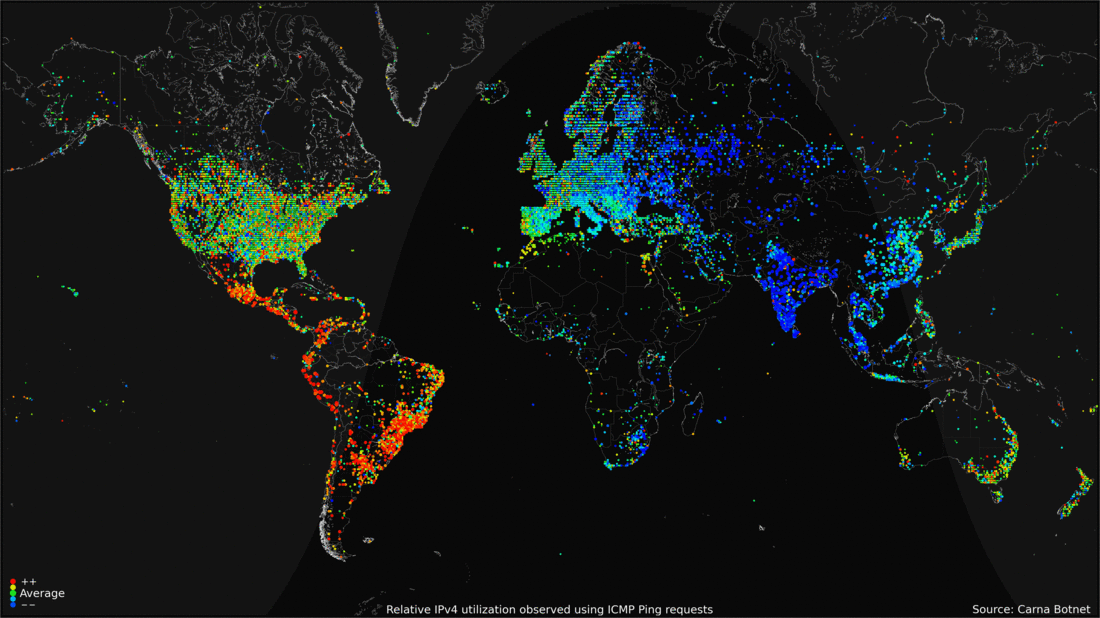 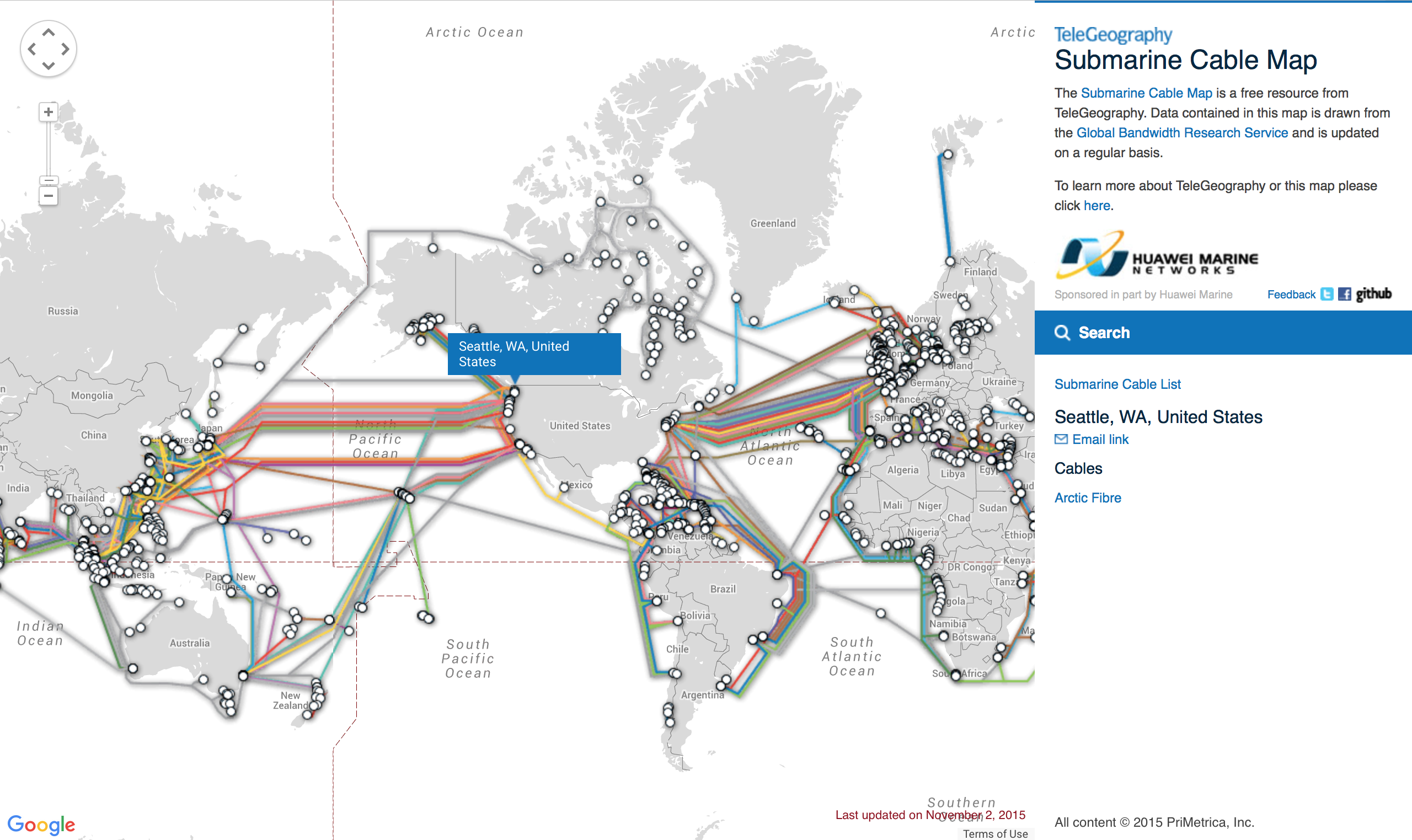 Global IP Internet
Based on the TCP/IP protocol family
IP (Internet Protocol)
Provides basic naming scheme and unreliable delivery capability of packets (datagrams) from host-to-host
UDP (Unreliable Datagram Protocol)
Uses IP to provide unreliable datagram delivery from process-to-process
TCP (Transmission Control Protocol)
Uses IP to provide reliable byte streams from process-to-process over connections

Accessed via a mix of Unix file I/O and functions from the sockets interface
[Speaker Notes: IP: host2host
UDP/TCP: proc2proc]
A Client-Server Transaction
Most network applications are based on the client-server model:
A server process and one or more client processes
Server manages some resource
Server provides service by manipulating resource for clients
Server activated by request from client (vending machine analogy)
1. Client sends request
Client
process
Server
process
Resource
4. Client 
handles
response
2. Server 
handles
request
3. Server sends response
Note: clients and servers are processes running on hosts 
(can be the same or different hosts)
Hardware and Software Organization of a Client-Server Internet Application
Internet client host
Internet server host
Client
Server
User code
Sockets interface
(system calls)
TCP/IP
TCP/IP
Kernel code
Hardware interface
(interrupts)
Hardware
and firmware
Network
adapter
Network
adapter
Global IP Internet
A Programmer’s View of the Internet
1. Hosts are mapped to a set of 32-bit IP addresses
128.2.203.179
127.0.0.1 (always localhost)

2. The set of IP addresses is mapped to a set of identifiers called Internet domain names
128.2.217.3 is mapped to  www.cs.cmu.edu 

3. A process on one Internet host can communicate with a process on another Internet host over a connection
Aside: IPv4 and IPv6
The original Internet Protocol, with its 32-bit addresses, is known as Internet Protocol Version 4 (IPv4)
1996: Internet Engineering Task Force (IETF) introduced Internet Protocol Version 6 (IPv6) with 128-bit addresses
Intended as the successor to IPv4
Majority of Internet traffic still carried by IPv4





We will focus on IPv4, but will show you how to write networking code that is protocol-independent.
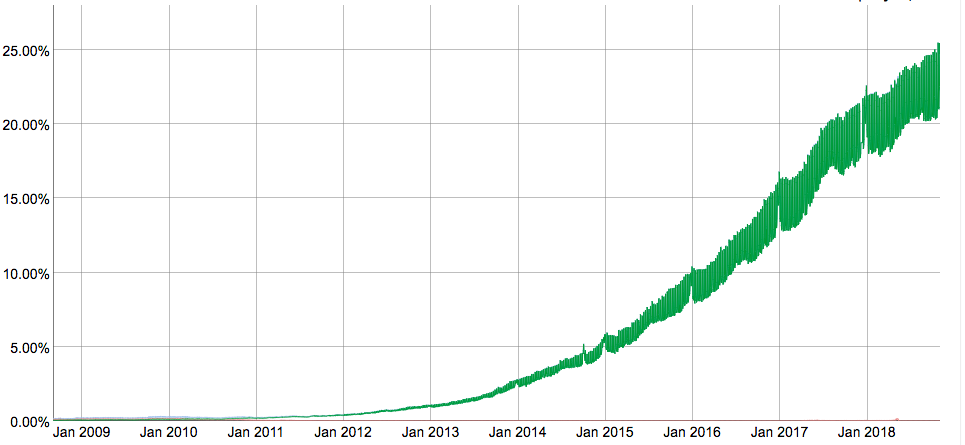 IPv6 traffic at Google
(1) IP Addresses
32-bit IP addresses are stored in an IP address struct
IP addresses are always stored in memory in network byte order (big-endian byte order)
True in general for any integer transferred in a packet header from one machine to another.
E.g., the port number used to identify an Internet connection.
/* Internet address structure */
struct in_addr {
    uint32_t  s_addr; /* network byte order (big-endian) */
};
Dotted Decimal Notation
By convention, each byte in a 32-bit IP address is represented by its decimal value and separated by a period
IP address: 0x8002C2F2 = 128.2.194.242

Use  getaddrinfo  and  getnameinfo  functions(described later) to convert between IP addresses and dotted decimal format.
(2) Internet Domain Names
unnamed root
.net
.edu
.gov
.com
First-level domain names
Second-level domain names
mit
cmu
berkeley
amazon
Third-level domain names
cs
ece
www
54.230.48.28
ics
pdl
whaleshark
128.2.210.175
www
128.2.131.66
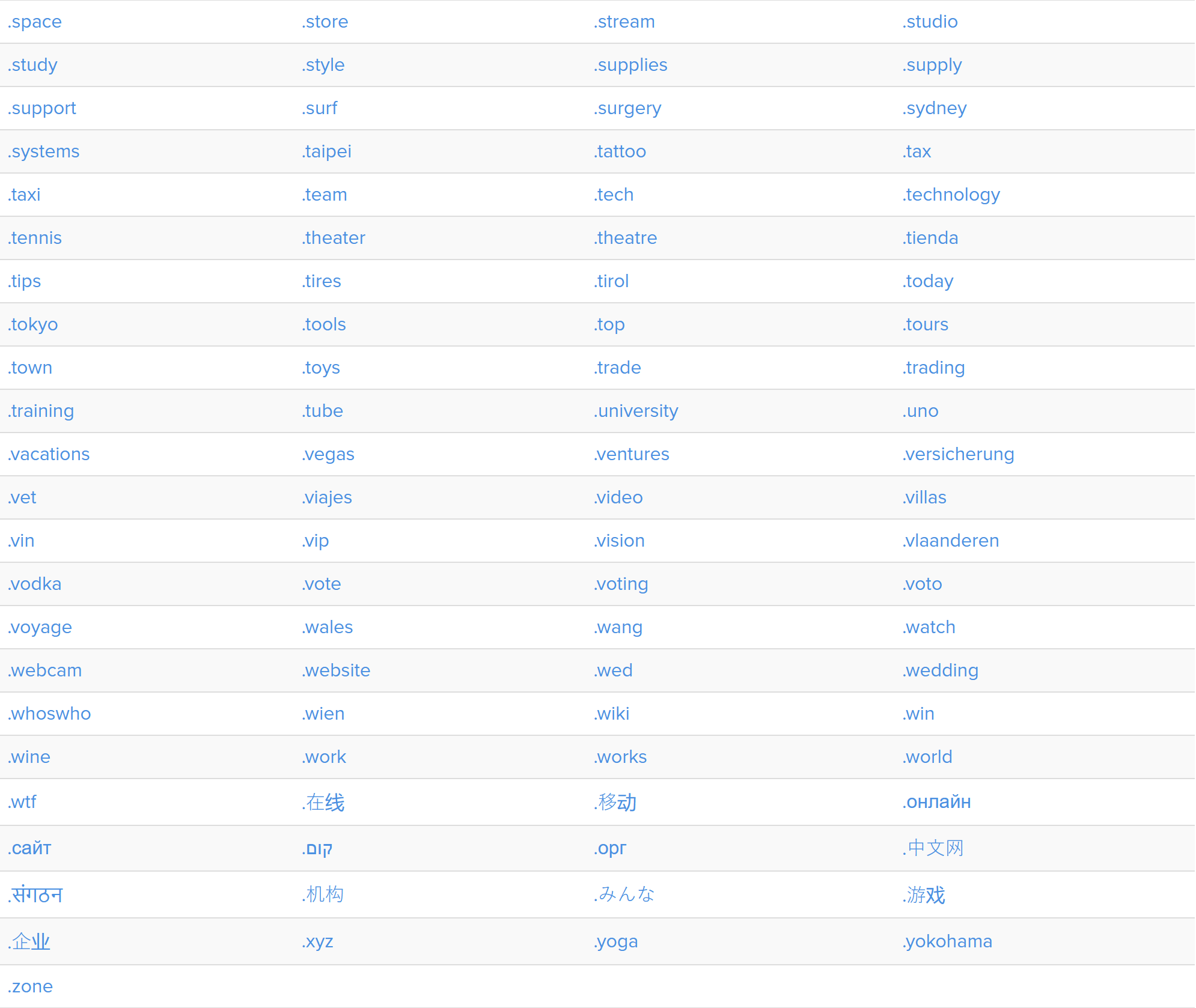 Domain Naming System (DNS)
The Internet maintains a mapping between IP addresses and domain names in a huge worldwide distributed databasecalled DNS

Conceptually, programmers can view the DNS database as a collection of millions of host entries.
Each host entry defines the mapping between a set of domain namesand IP addresses.
In a mathematical sense, a host entry is an equivalence class of domain names and IP addresses.
Properties of DNS Mappings
Can explore properties of DNS mappings using nslookup 
(In our examples, the output is edited for brevity)

Each host has a locally defined domain name localhost which always maps to the loopback address 127.0.0.1


Use hostname to determine real domain name of local host:
linux> nslookup localhost
Address: 127.0.0.1
linux> hostname
whaleshark.ics.cs.cmu.edu
Properties of DNS Mappings (cont)
Simple case: one-to-one mapping between domain name and IP address:


Multiple domain names mapped to the same IP address:
linux> nslookup whaleshark.ics.cs.cmu.edu
Address: 128.2.210.175
linux> nslookup cs.mit.edu
Address: 18.62.1.6
linux> nslookup eecs.mit.edu
Address: 18.62.1.6
Properties of DNS Mappings (cont)
Multiple domain names mapped to multiple IP addresses:







Some valid domain names don’t map to any IP address:
linux> nslookup www.twitter.com
Address: 104.244.42.65
Address: 104.244.42.129
Address: 104.244.42.193
Address: 104.244.42.1

linux> nslookup twitter.com
Address: 104.244.42.129
Address: 104.244.42.65
Address: 104.244.42.193
Address: 104.244.42.1
linux> nslookup ics.cs.cmu.edu
(No Address given)
(3) Internet Connections
Clients and servers communicate by sending streams of bytes over connections. Each connection is:
Point-to-point: connects a pair of processes.
Full-duplex: data can flow in both directions at the same time,
Reliable: stream of bytes sent by the source is eventually received by the destination in the same order it was sent. 

A socket is an endpoint of a connection
Socket address is an IPaddress:port  pair

A port is a 16-bit integer that identifies a process:
Ephemeral port: Assigned automatically by client kernel when client makes a connection request.
Well-known port: Associated with some service provided by a server (e.g., port 80 is associated with Web servers)
Well-known Service Names and Ports
Popular services have permanently assigned well-known ports and corresponding well-known service names:
echo servers:   echo  7
ftp servers:       ftp 21
ssh servers:      ssh 22
email servers:  smtp 25
Web servers:    http 80

Mappings between well-known ports and service names is contained in the file /etc/services on each Linux machine.
Anatomy of a Connection
A connection is uniquely identified by the socket addresses of its endpoints (socket pair)
(cliaddr:cliport, servaddr:servport)
Client socket address
128.2.194.242:51213
Server socket address
208.216.181.15:80
Client
Server
(port 80)
Connection socket pair
(128.2.194.242:51213, 208.216.181.15:80)
Client host address
128.2.194.242
Server host address
208.216.181.15
51213 is an ephemeral port 
allocated by the kernel
80 is a well-known port
associated with Web servers
Using Ports to Identify Services
Server host 128.2.194.242
Web server
(port 80)
Client host
Service request for
128.2.194.242:80
(i.e., the Web server)
Client
Kernel
Echo server
(port 7)
Web server
(port 80)
Service request for
128.2.194.242:7
(i.e., the echo server)
Client
Kernel
Echo server
(port 7)
Quiz Time!
Canvas Quiz:  Day 20 – Network Programming (part I)
Today
Network Layers: Bird’s Eye View
Global IP Internet
Sockets Interface
Sockets Interface
Set of system-level functions used in conjunction with Unix I/O to build network applications. 

Created in the early 80’s as part of the original Berkeley distribution of Unix that contained an early version of the Internet protocols.

Available on all modern systems	
Unix variants, Windows, OS X, IOS, Android, ARM
Sockets
What is a socket?
To the kernel, a socket is an endpoint of communication
To an application, a socket is a file descriptor that lets the application read/write from/to the network
Remember: All Unix I/O devices, including networks, are modeled as files
Clients and servers communicate with each other by reading from and writing to socket descriptors



The main distinction between regular file I/O and socket I/O is how the application “opens” the socket descriptors
Client
Server
clientfd
serverfd
Socket Programming Example
Echo server and client
Server
Accepts connection request
Repeats back lines as they are typed
Client
Requests connection to server
Repeatedly:
Read line from terminal
Send to server
Read reply from server
Print line to terminal
Echo Server/Client Session Example
Client
bambooshark: ./echoclient whaleshark.ics.cs.cmu.edu 6616	(A)
This line is being echoed	(B)
This line is being echoed
This one is, too	(C)
This one is, too
^D
bambooshark: ./echoclient whaleshark.ics.cs.cmu.edu 6616	(D)
This one is a new connection	(E)
This one is a new connection
^D
Server
whaleshark: ./echoserveri 6616
Connected to (BAMBOOSHARK.ICS.CS.CMU.EDU, 33707)	(A)
server received 26 bytes	(B)
server received 17 bytes	(C)
Connected to (BAMBOOSHARK.ICS.CS.CMU.EDU, 33708)	(D)
server received 29 bytes	(E)
terminal read
socket write
socket read
socket read
terminal write
socket write
EOF
socket read
close
close
2. Start client
1. Start server
Client
Server
EchoServer+ ClientStructure
open_listenfd
open_clientfd
Await connection
request from client
Connection
request
accept
3. Exchange
data
Client / Server
Session
4. Disconnect client
5. Drop client
fgets
rio_writen
rio_readlineb
rio_readlineb
fputs
rio_writen
EOF
rio_readlineb
close
close
2. Start client
1. Start server
Client
Server
EchoServer+ ClientStructure
open_listenfd
open_clientfd
Await connection
request from client
Connection
request
accept
3. Exchange
data
Client / Server
Session
4. Disconnect client
5. Drop client
Recall: Unbuffered RIO Input/Output
Same interface as Unix read and write
Especially useful for transferring data on network sockets






rio_readn returns short count only if it encounters EOF
Only use it when you know how many bytes to read
rio_writen never returns a short count
Calls to rio_readn and rio_writen can be interleaved arbitrarily on the same descriptor
#include "csapp.h"

ssize_t rio_readn(int fd, void *usrbuf, size_t n);
ssize_t rio_writen(int fd, void *usrbuf, size_t n);

     Return: num. bytes transferred if OK,  0 on EOF (rio_readn only), -1 on error
Recall: Buffered RIO Input Functions
Efficiently read text lines and binary data from a file partially cached in an internal memory buffer






rio_readlineb reads a text line of up to maxlen bytes from file fd and stores the line in usrbuf
Especially useful for reading text lines from network sockets
Stopping conditions
 maxlen bytes read
EOF encountered
Newline (‘\n’) encountered
#include "csapp.h"

void rio_readinitb(rio_t *rp, int fd);

ssize_t rio_readlineb(rio_t *rp, void *usrbuf, size_t maxlen);
ssize_t rio_readnb(rio_t *rp, void *usrbuf, size_t n);

                          Return: num. bytes read if OK, 0 on EOF, -1 on error
Echo Server: echo function
The server uses RIO to read and echo text lines until EOF (end-of-file) condition is encountered.
EOF condition caused by client calling  close(clientfd)
void echo(int connfd)
{
    size_t n;
    char buf[MAXLINE];
    rio_t rio;

    Rio_readinitb(&rio, connfd);
    while((n = Rio_readlineb(&rio, buf, MAXLINE)) != 0) { 
        printf("server received %d bytes\n", (int)n);
        Rio_writen(connfd, buf, n);
    }
}
echo.c
Echo Client: Main Routine
#include "csapp.h"

int main(int argc, char **argv)
{
    int clientfd;
    char *host, *port, buf[MAXLINE];
    rio_t rio;

    host = argv[1];
    port = argv[2];

    clientfd = Open_clientfd(host, port);
    Rio_readinitb(&rio, clientfd);

    while (Fgets(buf, MAXLINE, stdin) != NULL) {
	Rio_writen(clientfd, buf, strlen(buf));
	Rio_readlineb(&rio, buf, MAXLINE);
	Fputs(buf, stdout);
    }
    Close(clientfd); 
    exit(0);
}
echoclient.c
fgets
rio_writen
rio_readlineb
rio_readlineb
fputs
rio_writen
EOF
rio_readlineb
close
close
2. Start client
1. Start server
Client
Server
EchoServer+ ClientStructure
open_listenfd
open_clientfd
Await connection
request from client
Connection
request
accept
3. Exchange
data
Client / Server
Session
4. Disconnect client
5. Drop client
Iterative Echo Server: Main Routine
#include "csapp.h”
void echo(int connfd);

int main(int argc, char **argv)
{
    int listenfd, connfd;
    socklen_t clientlen;
    struct sockaddr_storage clientaddr; /* Enough room for any addr */                                                                                                               
    char client_hostname[MAXLINE], client_port[MAXLINE];

    listenfd = Open_listenfd(argv[1]);
    while (1) {
	clientlen = sizeof(struct sockaddr_storage); /* Important! */
	connfd = Accept(listenfd, (SA *)&clientaddr, &clientlen);
	Getnameinfo((SA *) &clientaddr, clientlen, 
                    client_hostname, MAXLINE, client_port, MAXLINE, 0);
	printf("Connected to (%s, %s)\n", client_hostname, client_port);
	echo(connfd);
	Close(connfd);
    }
    exit(0);
}
echoserveri.c
Socket Address Structures
Generic socket address:
For address arguments to connect, bind, and accept (next lecture)
Necessary only because C did not have generic (void *) pointers when the sockets interface was designed
For casting convenience, we adopt the Stevens convention: 
     typedef struct sockaddr SA;
struct sockaddr { 
  uint16_t  sa_family;    /* Protocol family */ 
  char      sa_data[14];  /* Address data  */ 
};
sa_family
Family Specific
[Speaker Notes: Sa_family = AF_INET
Address data is address]
Socket Address Structures
Internet (IPv4) specific socket address:
Must cast (struct sockaddr_in *) to (struct sockaddr *) for functions that take socket address arguments.
struct sockaddr_in  { 
  uint16_t        sin_family;  /* Protocol family (always AF_INET) */ 
  uint16_t        sin_port;    /* Port num in network byte order */ 
  struct in_addr  sin_addr;    /* IP addr in network byte order */ 
  unsigned char   sin_zero[8]; /* Pad to sizeof(struct sockaddr) */ 
};
sin_addr
sin_port
0
0
0
0
0
0
0
0
AF_INET
sa_family
sin_family
Family Specific
Host and Service Conversion: getaddrinfo
getaddrinfo is the modern way to convert string representations of hostnames, host addresses, ports, and service names to socket address structures. 
Replaces obsolete gethostbyname and getservbyname funcs.

Advantages:
Reentrant (can be safely used by threaded programs).
Allows us to write portable protocol-independent code
Works with both IPv4 and IPv6

Disadvantages
Somewhat complex
Fortunately, a small number of usage patterns suffice in most cases.
Host and Service Conversion: getaddrinfo
Given host and service, getaddrinfo returns result that points to a linked list of addrinfo structs, each of which points to a corresponding socket address struct, and which contains arguments for the sockets interface functions.
Helper functions:
freeadderinfo frees the entire linked list.
gai_strerror converts error code to an error message.
int getaddrinfo(const char *host,            /* Hostname or address */
                const char *service,         /* Port or service name */
                const struct addrinfo *hints,/* Input parameters */
                struct addrinfo **result);   /* Output linked list */

void freeaddrinfo(struct addrinfo *result);  /* Free linked list */

const char *gai_strerror(int errcode);       /* Return error msg */
Linked List Returned by getaddrinfo
addrinfo structs
result
Socket address structs
ai_canonname
ai_addr
ai_next
NULL
ai_addr
ai_next
NULL
ai_addr
NULL
addrinfo Struct
struct addrinfo {
    int              ai_flags;     /* Hints argument flags */
    int              ai_family;    /* First arg to socket function */
    int              ai_socktype;  /* Second arg to socket function */
    int              ai_protocol;  /* Third arg to socket function  */
    char            *ai_canonname; /* Canonical host name */
    size_t           ai_addrlen;   /* Size of ai_addr struct */
    struct sockaddr *ai_addr;      /* Ptr to socket address structure */
    struct addrinfo *ai_next;      /* Ptr to next item in linked list */
};
Each addrinfo struct returned by getaddrinfo contains arguments that can be passed directly to socket function.
Also points to a socket address struct that can be passed directly to connect and bind functions.

(socket, connect, bind to be discussed next lecture)
Host and Service Conversion: getnameinfo
getnameinfo is the inverse of getaddrinfo, converting a socket address to the corresponding host and service. 
Replaces obsolete gethostbyaddr and getservbyport funcs.
Reentrant and protocol independent.
int getnameinfo(const SA *sa, socklen_t salen, /* In: socket addr */
                char *host, size_t hostlen,    /* Out: host */
                char *serv, size_t servlen,    /* Out: service */
                int flags);                    /* optional flags */
Conversion Example
#include "csapp.h"

int main(int argc, char **argv)
{
    struct addrinfo *p, *listp, hints;
    char buf[MAXLINE];
    int rc, flags;

    /* Get a list of addrinfo records */
    memset(&hints, 0, sizeof(struct addrinfo));
   // hints.ai_family = AF_INET;       /* IPv4 only */
    hints.ai_socktype = SOCK_STREAM; /* Connections only */
    if ((rc = getaddrinfo(argv[1], NULL, &hints, &listp)) != 0) {
        fprintf(stderr, "getaddrinfo error: %s\n", gai_strerror(rc));
        exit(1);
    }
hostinfo.c
Conversion Example (cont)
/* Walk the list and display each IP address */
    flags = NI_NUMERICHOST; /* Display address instead of name */
    for (p = listp; p; p = p->ai_next) {
        Getnameinfo(p->ai_addr, p->ai_addrlen, 
                    buf, MAXLINE, NULL, 0, flags);
        printf("%s\n", buf);
    }

    /* Clean up */
    Freeaddrinfo(listp);

    exit(0);
}
hostinfo.c
Running hostinfo
whaleshark> ./hostinfo localhost
127.0.0.1

whaleshark> ./hostinfo whaleshark.ics.cs.cmu.edu
128.2.210.175

whaleshark> ./hostinfo twitter.com
199.16.156.230
199.16.156.38
199.16.156.102
199.16.156.198

whaleshark> ./hostinfo google.com
172.217.15.110
2607:f8b0:4004:802::200e
Today
Network Layers
Global IP Internet
Sockets Interface
Next time
Using getaddrinfo for host and service conversion
Writing clients and servers
Writing Web servers!
Additional slides
Basic Internet Components
Internet backbone:
collection of routers (nationwide or worldwide) connected by high-speed point-to-point networks
Internet Exchange Points (IXP):
router that connects multiple backbones (often referred to as peers)
Also called Network Access Points (NAP)
Regional networks:
smaller backbones that cover smaller geographical areas (e.g., cities or states) 
Point of presence (POP):
machine that is connected to the Internet
Internet Service Providers (ISPs):
provide dial-up or direct access to POPs
Internet Connection Hierarchy
Private
“peering”
agreements
between
two backbone
companies
often bypass
IXP
IXP
IXP
IXP
Colocation
sites
Backbone
Backbone
Backbone
Backbone
POP
POP
POP
POP
POP
POP
POP
T3
Regional net
ISP
Big Business
POP
POP
POP
POP
POP
POP
POP
Cable
modem
DSL
T1
T1
Small Business
Pgh employee
DC employee
ISP (for individuals)
IP Address Structure
IP (V4) Address space divided into classes:





Network ID Written in form w.x.y.z/n
n = number of bits in host address
E.g., CMU written as 128.2.0.0/16
Class B address
Unrouted (private) IP addresses:
	10.0.0.0/8   172.16.0.0/12   192.168.0.0/16
0 1 2 3          8                   16                   24                    31
Class A
0
Net ID
Host ID
1
0
Class B
Net ID
Host ID
1
1
0
Class C
Net ID
Host ID
1
1
1
0
Class D
Multicast address
1
1
1
1
Class E
Reserved for experiments
Evolution of Internet
Original Idea
Every node on Internet would have unique IP address
Everyone would be able to talk directly to everyone
No secrecy or authentication
Messages visible to routers and hosts on same LAN
Possible to forge source field in packet header

Shortcomings
There aren't enough IP addresses available
Don't want everyone to have access or knowledge of all other hosts
Security issues mandate secrecy & authentication
Evolution of Internet: Naming
Dynamic address assignment
Most hosts don't need to have known address
Only those functioning as servers
DHCP (Dynamic Host Configuration Protocol)
Local ISP assigns address for temporary use

Example:
Laptop at CMU (wired connection)
IP address 128.2.213.29 (bryant-tp4.cs.cmu.edu)
Assigned statically
Laptop at home
IP address 192.168.1.5
Only valid within home network
Evolution of Internet: Firewalls
176.3.3.3
1
10.2.2.2
Firewall
2
4
3
216.99.99.99
Corporation X
Internet
Firewalls
Hides organizations nodes from rest of Internet
Use local IP addresses within organization
For external service, provides proxy service
Client request: src=10.2.2.2, dest=216.99.99.99
Firewall forwards: src=176.3.3.3, dest=216.99.99.99
Server responds: src=216.99.99.99, dest=176.3.3.3
Firewall forwards response: src=216.99.99.99, dest=10.2.2.2
Hardware Organization of a Network Host
CPU chip
register file
ALU
system bus
memory bus
main
memory
MI
I/O 
bridge
Expansion slots
I/O bus
USB
controller
network
adapter
graphics
adapter
disk 
controller
mouse
keyboard
monitor
disk
network
Computer Networks
A network is a hierarchical system of boxes and wires organized by geographical proximity
BAN (Body Area Network) spans devices carried / worn on body
SAN* (System Area Network) spans cluster or machine room
Switched Ethernet, Quadrics QSW, …
LAN (Local Area Network)  spans a building or campus
Ethernet is most prominent example
WAN (Wide Area Network) spans country or world
Typically high-speed point-to-point phone lines
An internetwork (internet) is an interconnected set of networks
The Global IP Internet (uppercase “I”) is the most famous example of an internet (lowercase “i”)
Let’s see how an internet is built from the ground up
* Not to be confused with a Storage Area Network
Lowest Level: Ethernet Segment
host
host
host
100 Mb/s
100 Mb/s
hub
port
Ethernet segment consists of a collection of hosts connected by wires (twisted pairs) to a hub
Spans room or floor in a building
Operation
Each Ethernet adapter has a unique 48-bit address (MAC address)
E.g., 00:16:ea:e3:54:e6
Hosts send bits to any other host in chunks called frames
Hub slavishly copies each bit from each port to every other port
Every host sees every bit
[Note: Hubs are obsolete. Bridges (switches, routers) became cheap enough to replace them]
Next Level: Bridged Ethernet Segment
A
B
host
host
host
host
host
X
100 Mb/s
100 Mb/s
bridge
hub
hub
1 Gb/s
host
host
100 Mb/s
100 Mb/s
bridge
hub
hub
Y
host
host
host
host
host
C
Spans building or campus
Bridges cleverly learn which hosts are reachable from which ports and then selectively copy frames from port to port
Conceptual View of LANs
For simplicity, hubs, bridges, and wires are often shown as a collection of hosts attached to a single wire:
...
host
host
host
Next Level: internets
Multiple incompatible LANs can be physically connected by specialized computers called routers
The connected networks are called an internet (lower case)
...
...
host
host
host
host
host
host
LAN 1
LAN  2
router
router
router
WAN
WAN
LAN 1 and LAN 2 might be completely different, totally incompatible 
(e.g., Ethernet, Fibre Channel, 802.11*, T1-links, DSL, …)
Logical Structure of an internet
host
router
host
router
router
router
router
router
Ad hoc interconnection of networks
No particular topology
Vastly different router & link capacities
Send packets from source to destination by hopping through networks
Router forms bridge from one network to another
Different packets may take different routes
The Notion of an internet Protocol
How is it possible to send bits across incompatible LANs and WANs?

Solution:  protocol software running on each host and router 
Protocol is a set of rules that governs how hosts and routers should cooperate when they transfer data from network to network. 
Smooths out the differences between the different networks
What Does an internet Protocol Do?
Provides a naming scheme
An internet protocol defines a uniform format for host addresses
Each host (and router) is assigned at least one of these internet addresses that uniquely identifies it

Provides a delivery mechanism
An internet protocol defines a standard transfer unit (packet)
Packet consists of header and payload
Header: contains info such as packet size, source and destination addresses
Payload: contains data bits sent from source host
Transferring internet Data Via Encapsulation
LAN1
LAN2
Host A
Host B
client
server
(8)
(1)
data
data
protocol
software
protocol
software
internet packet
(7)
data
PH
FH2
(2)
data
PH
FH1
LAN1 frame
LAN1
adapter
LAN2
adapter
Router
(3)
(6)
data
PH
FH1
data
PH
FH2
LAN1
adapter
LAN2
adapter
LAN2 frame
(4)
data
PH
FH1
(5)
data
PH
FH2
protocol
software
PH: internet packet header
FH: LAN frame header
Other Issues
We are glossing over a number of important questions:
What if different networks have different maximum frame sizes? (segmentation)
How do routers know where to forward frames?
How are routers informed when the network topology changes?
What if packets get lost?

These (and other) questions are addressed by the area of  systems known as computer networking